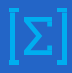 6
МАТЕМАТИКА
КЛАСС
Тема:
РЕШЕНИЕ ЗАДАЧ И ТЕСТОВ
ПОВТОРЕНИЕ
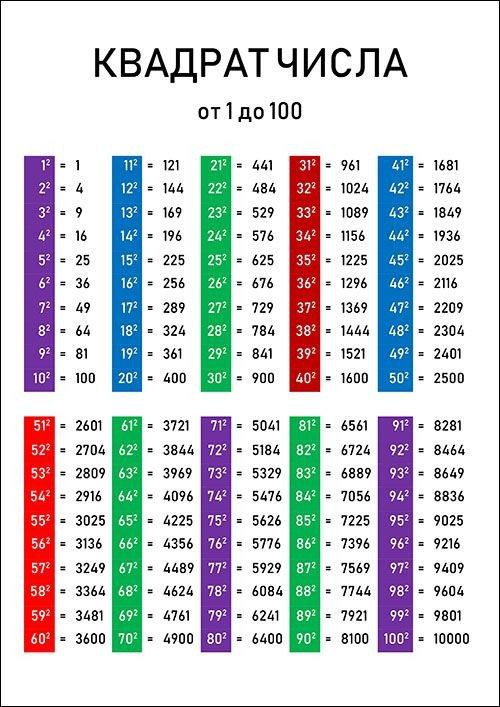 Вспомним таблицу правил знаков 
для умножения:
1) «+» ∙ «+» = «+»     3) «+» ∙ «-» = «-»
2) «-» ∙ «-» = «+»      4) «-» ∙ «+» = «-»
Вспомним таблицу знаков при делении:
      делимое         делитель           частное
         +         :          +          =           +
         +         :          -           =           -
         -          :          +          =           -
         -          :          -           =           +
РЕШЕНИЕ ЗАДАЧ
968. Найдите сторону квадрата, если его площадь равна: 1) 36 см²;    2) 121 см²; 
                              3) 196 см²;  4) 0,16 см².
S = a²
ТЕСТ № 8
1. Вычислите произведение: (- 25) · 3 · 4
B) 100;
D) – 300.
A) 75;
C) – 100;
Решение:
- 25 · 4 · 3
- 25 · 4 = - 100
Ответ: D
- 100 · 3 = - 300
ТЕСТ № 8
3. Выполните действие: (-8) · 5 + (-3) · 6 –(-28).
A) 30
B) - 30
C) - 584
D) 86
Решение:
(-8) · 5 + (-3) · 6 –(-28) = -8 · 5 - 3 · 6 + 28 =
= -40 – 18 + 28 = - 58 + 28 = -30
Ответ: В
ТЕСТ № 8
5. Выполните деление: (-128) : (-4) : (-8) : 2.
D) -2
Решение:
Ответ: С
ТЕСТ № 8
7. Вычислите: -72 · 18 + 36 · 16 + 36 · (-4).
D) - 144
A) -720
B) 864
C) -864
Решение:
-72 · 18 = - 1296
36 · 16 = 576
36 · (-4) = -144
-1296 + 576 + (- 144) = -720 -144 = -864
Ответ: С
ТЕСТ № 8
9. Выполните действие: (-69 + 44) : (-5).
D) 3
A) – 3
B) -5
C) 5
Решение:
- 69 + 44 = -25
- 25 : (-5) = 5
Ответ: С
ТЕСТ № 8
11. Вычислите: (28 · (-12) – 28 · (-2)) : 14.
D) -20
A) – 40
B) 280
C) -280
Решение:
28 · (-12 - (-2)) : 14 = 28 · (-12 + 2) : 14 =
= 28 · (-10) : 14 = -280 : 14 = - 20
Ответ: D
САМОСТОЯТЕЛЬНАЯ РАБОТА
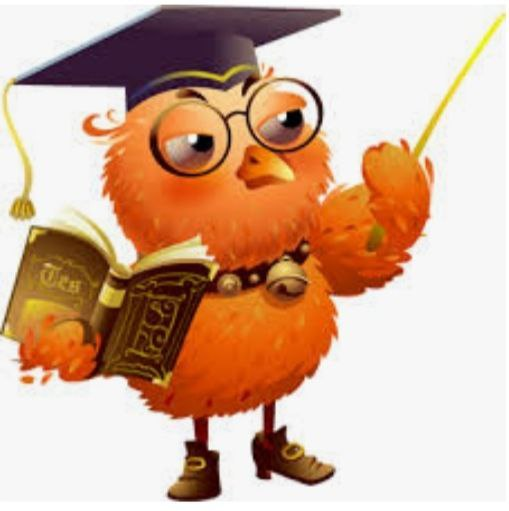 Решить задачи
 № 974, № 975 
и ТЕСТ № 8   
чётные номера
на страницах 180-181.